LUGARES Y SÍMBOLOS
DEL  ADVIENTO
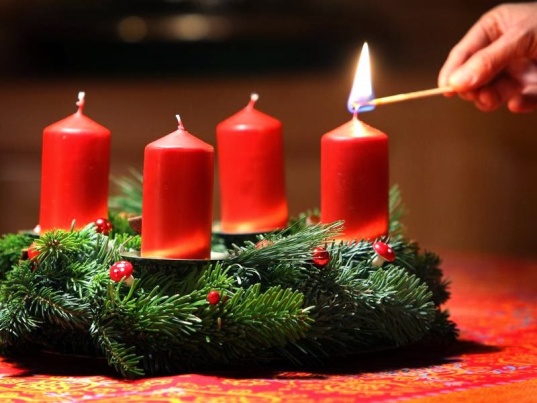 Canción: Llegará la libertad
Avance automático
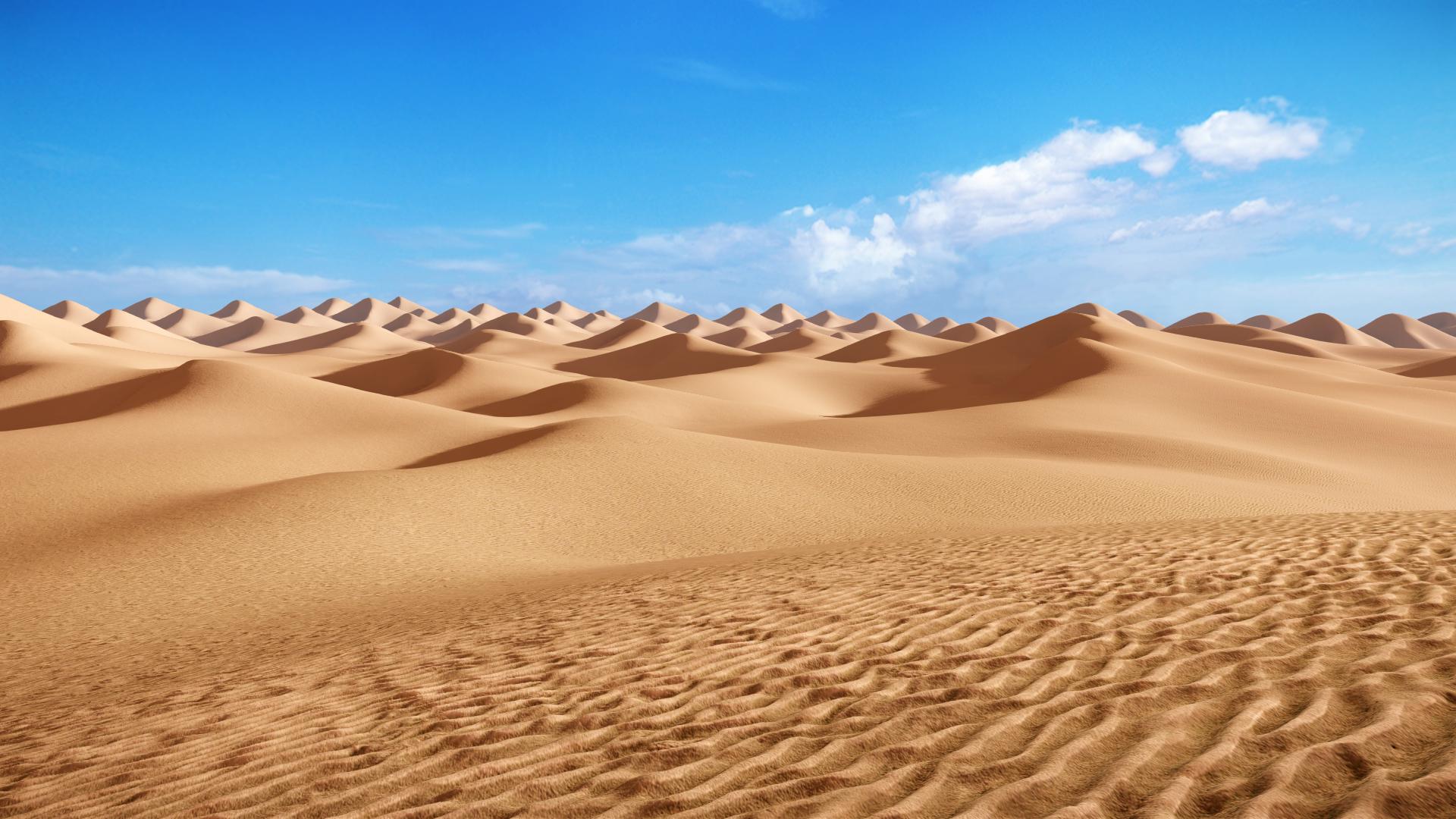 1
EL DESIERTO
El ámbito donde clama la voz del Señor a la conversión,                                                                                                                        donde mejor escuchar sus designios, el lugar inhóspito que se convertirá en vergel.
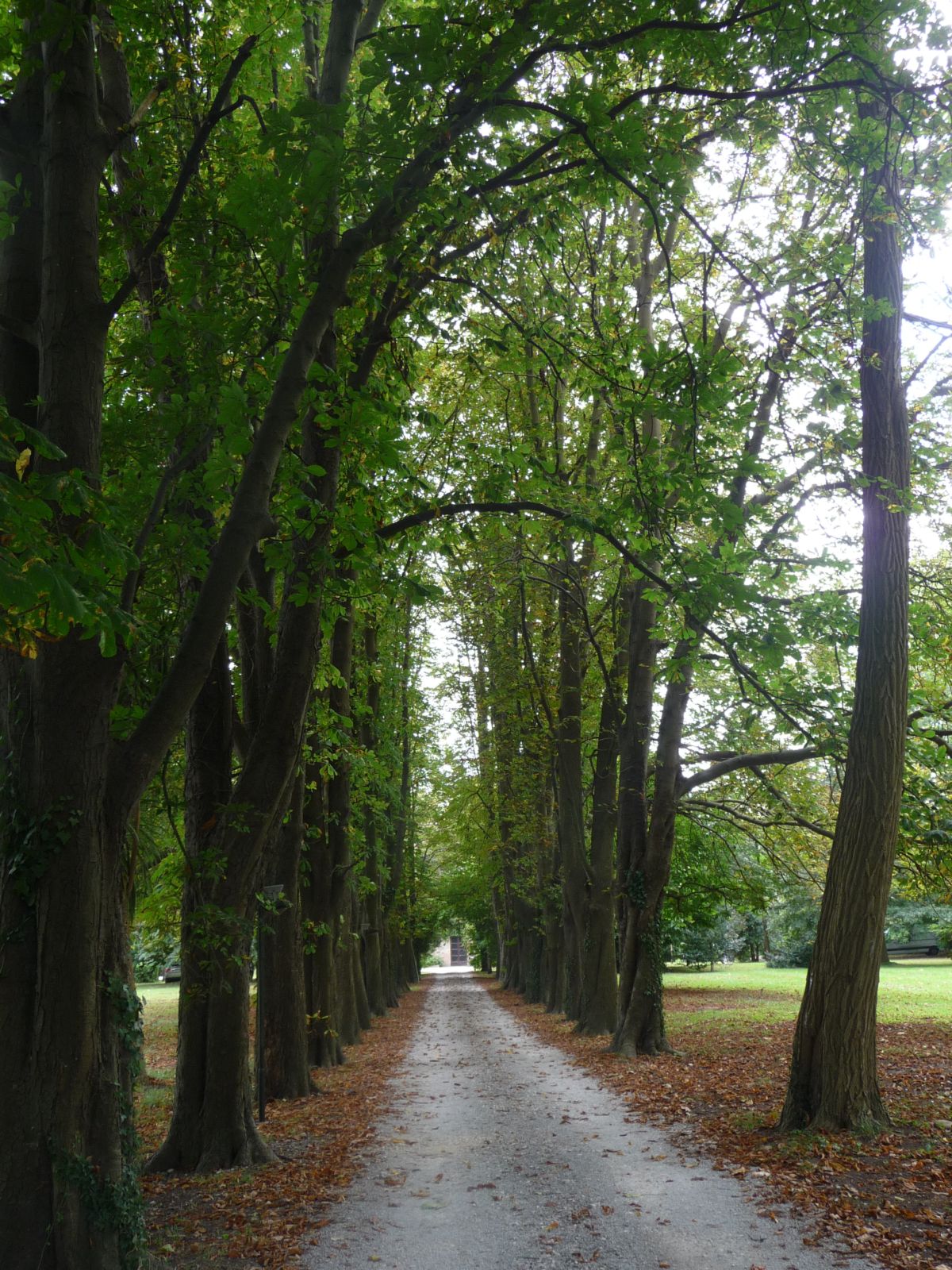 2
EL CAMINO
Signo por excelencia del Adviento, camino que lleva a Belén.
Camino a recorrer y camino a preparar al Señor. Que lo torcido se enderece y lo escabroso se iguale.
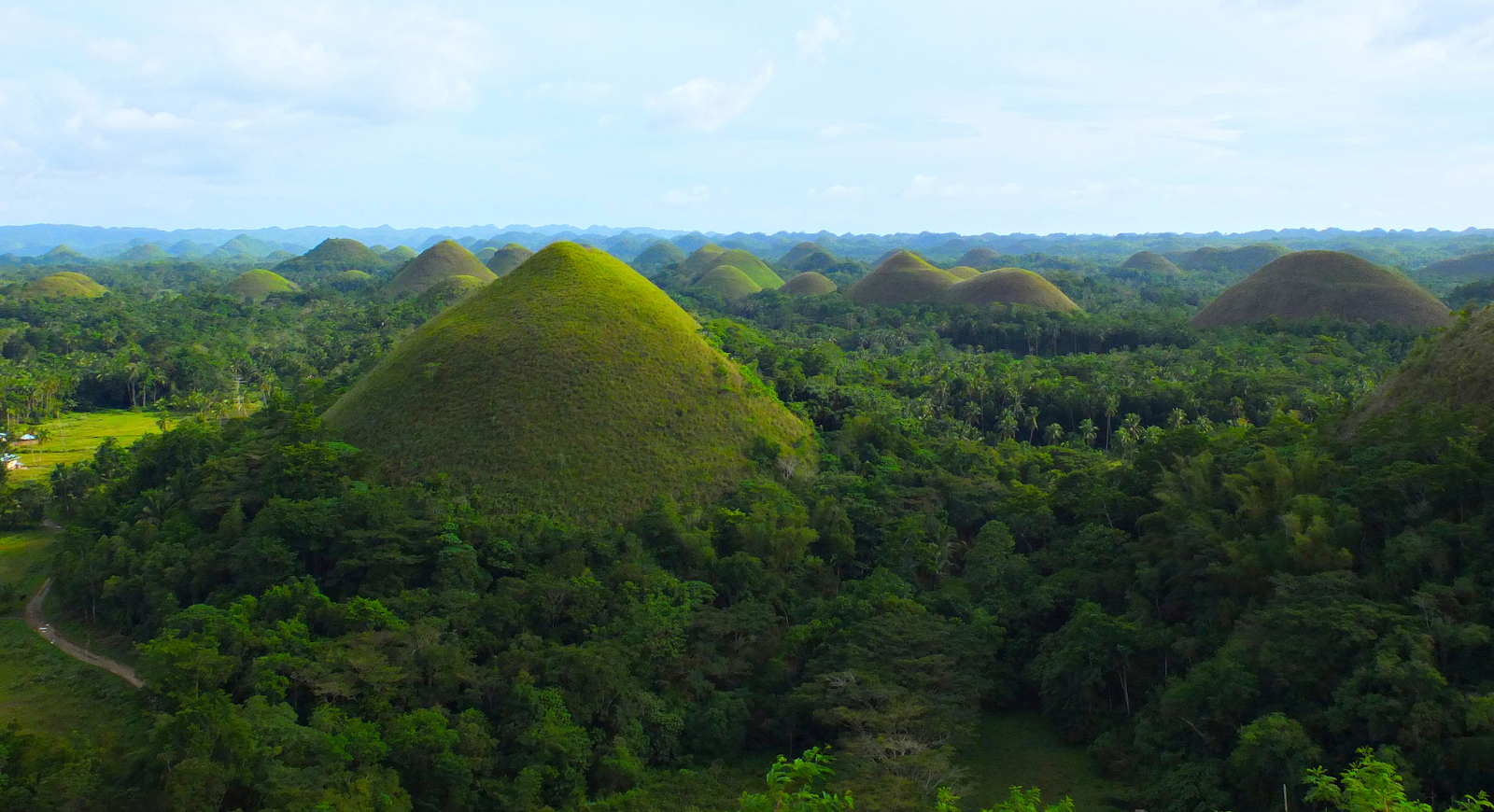 3
LA COLINA
Símbolo del orgullo, la prepotencia, la vanidad y la “grandeza”             de nuestros cálculos  humanos que son precisos abajar para la llegada del SEÑOR.
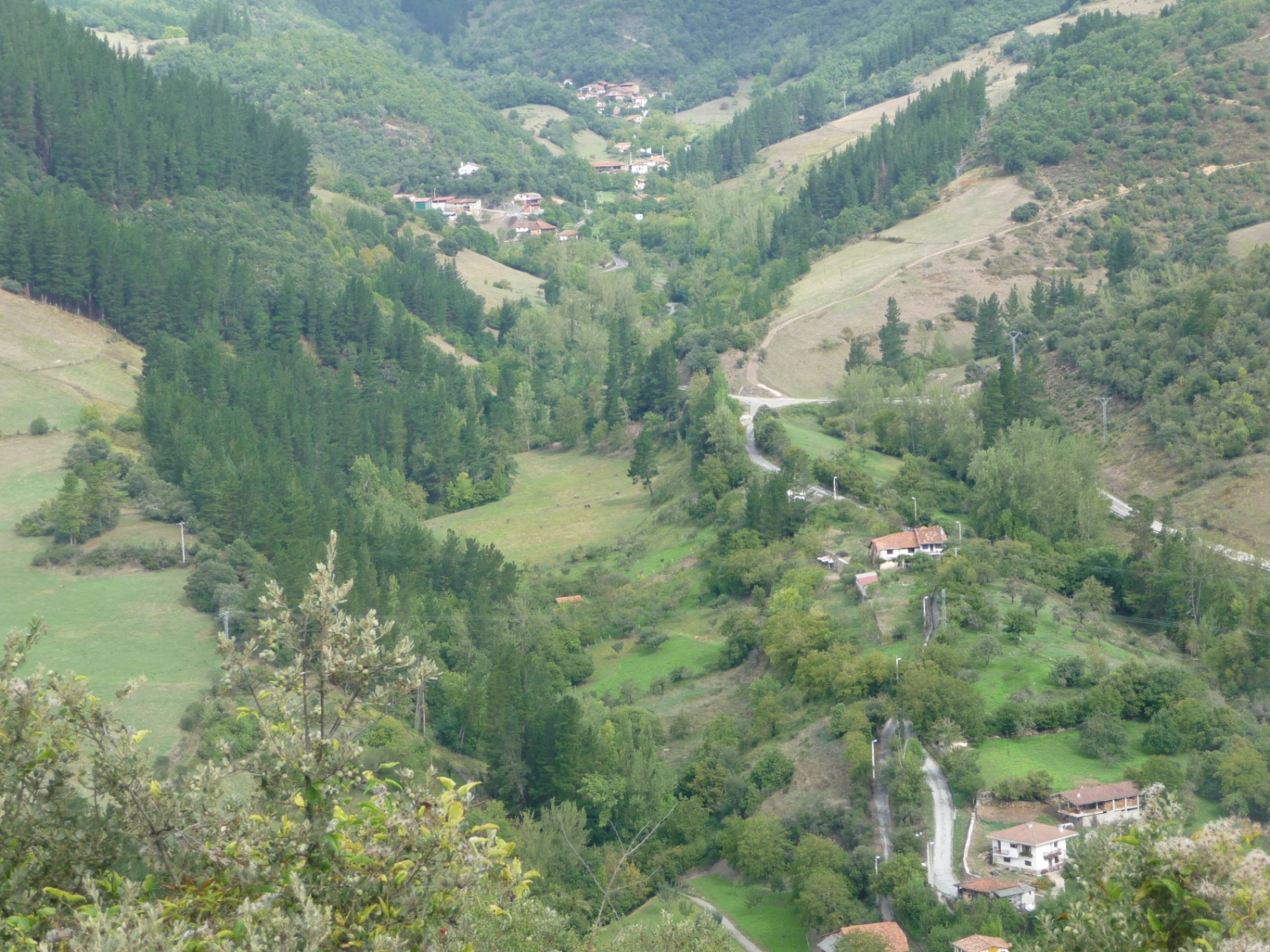 4
EL VALLE
SÍMBOLO de nuestro esfuerzo por elevar la esperanza y mantener la confianza en el Señor. 
¡Qué los valles se levanten para que puedan contemplar al Señor!
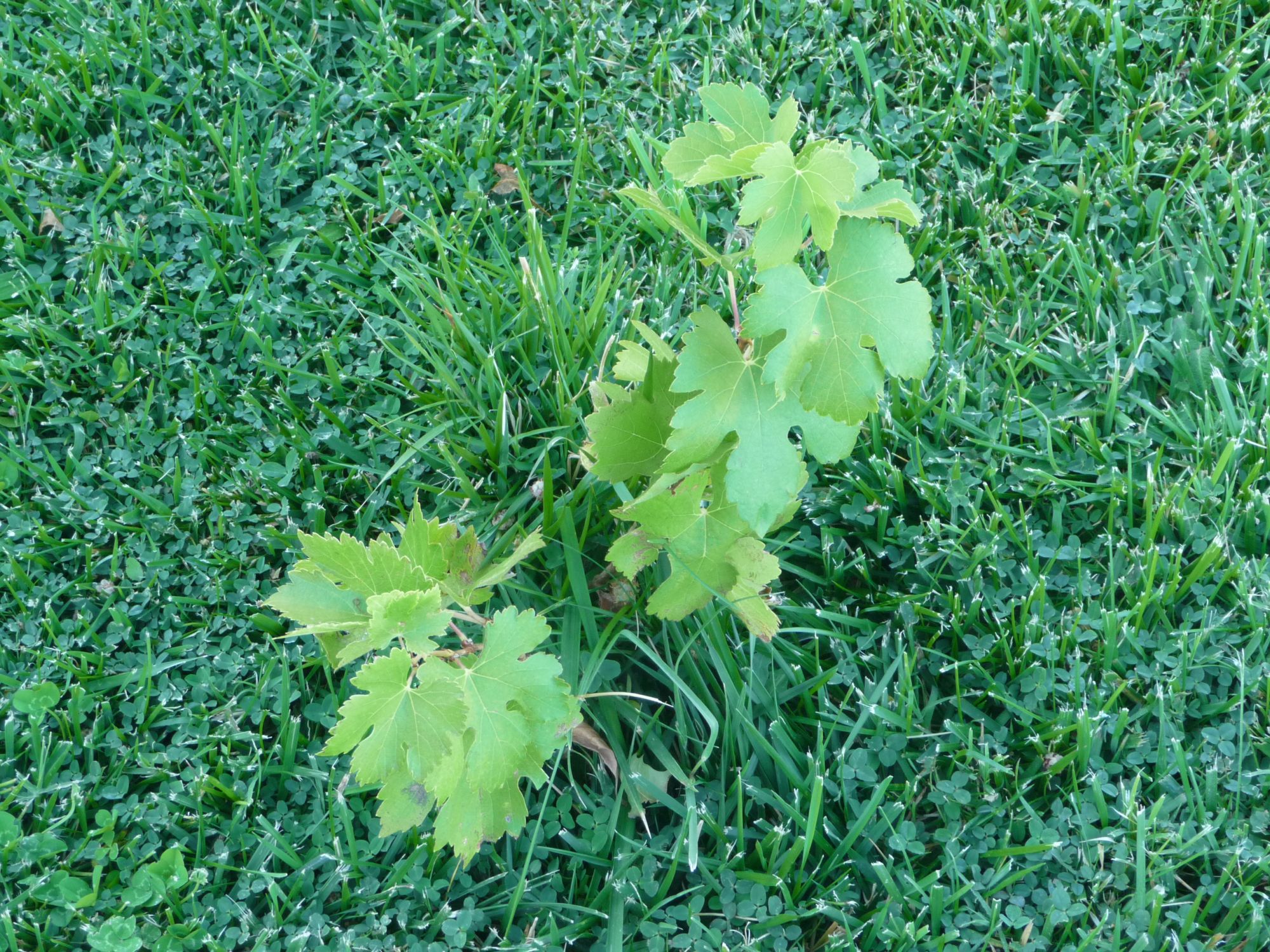 5
EL RENUEVO
EL RENUEVO, EL VÁSTAGO, que florecerá de su raíz y sobre el que se posará  el Espíritu del Señor.
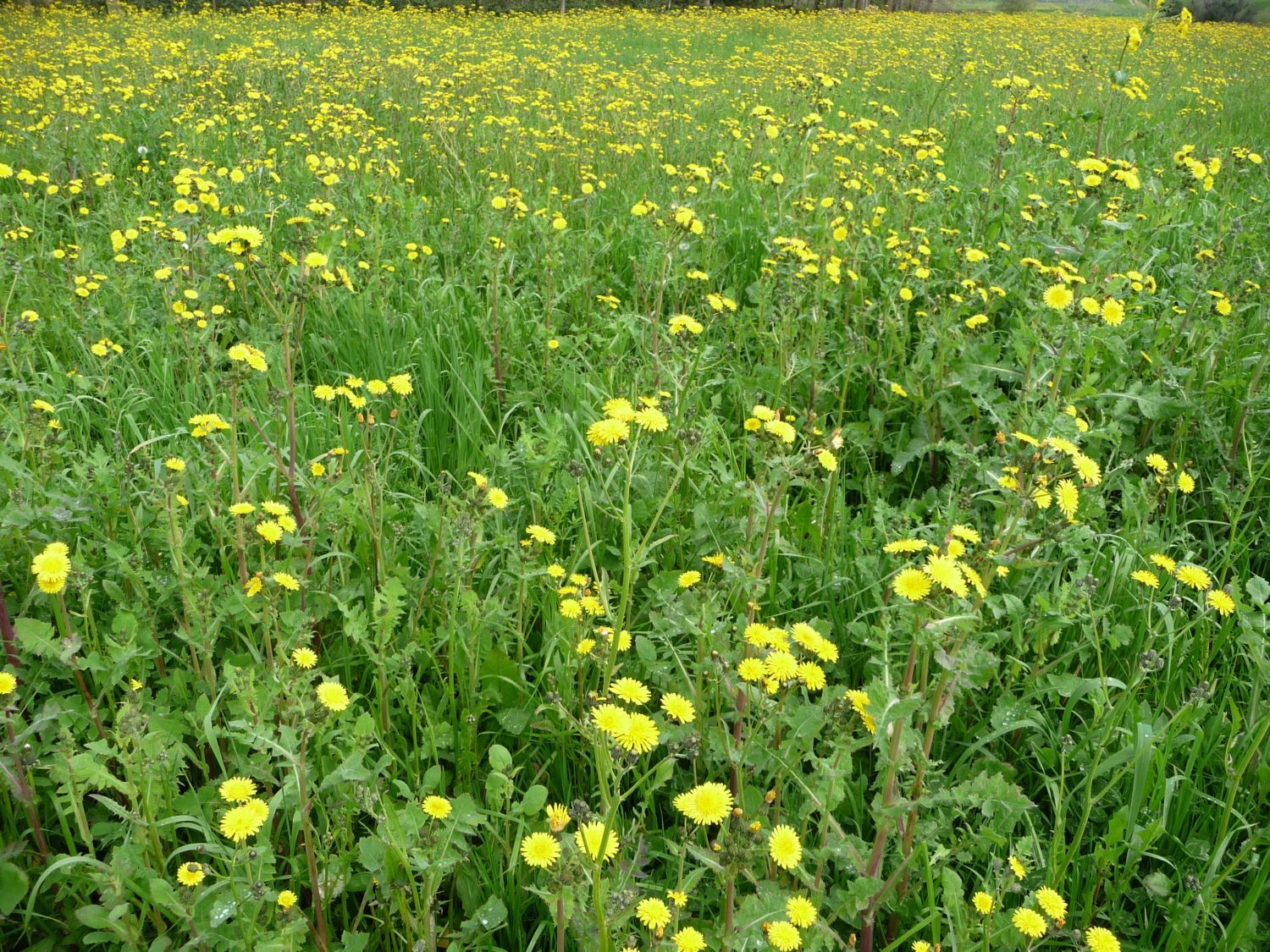 6
LA PRADERA
DONDE HABITARÁN Y PACERÁN el lobo con el cordero, la pantera
con el cabrito, el novillo y el león, mientras los pastoreará
un muchacho pequeño.
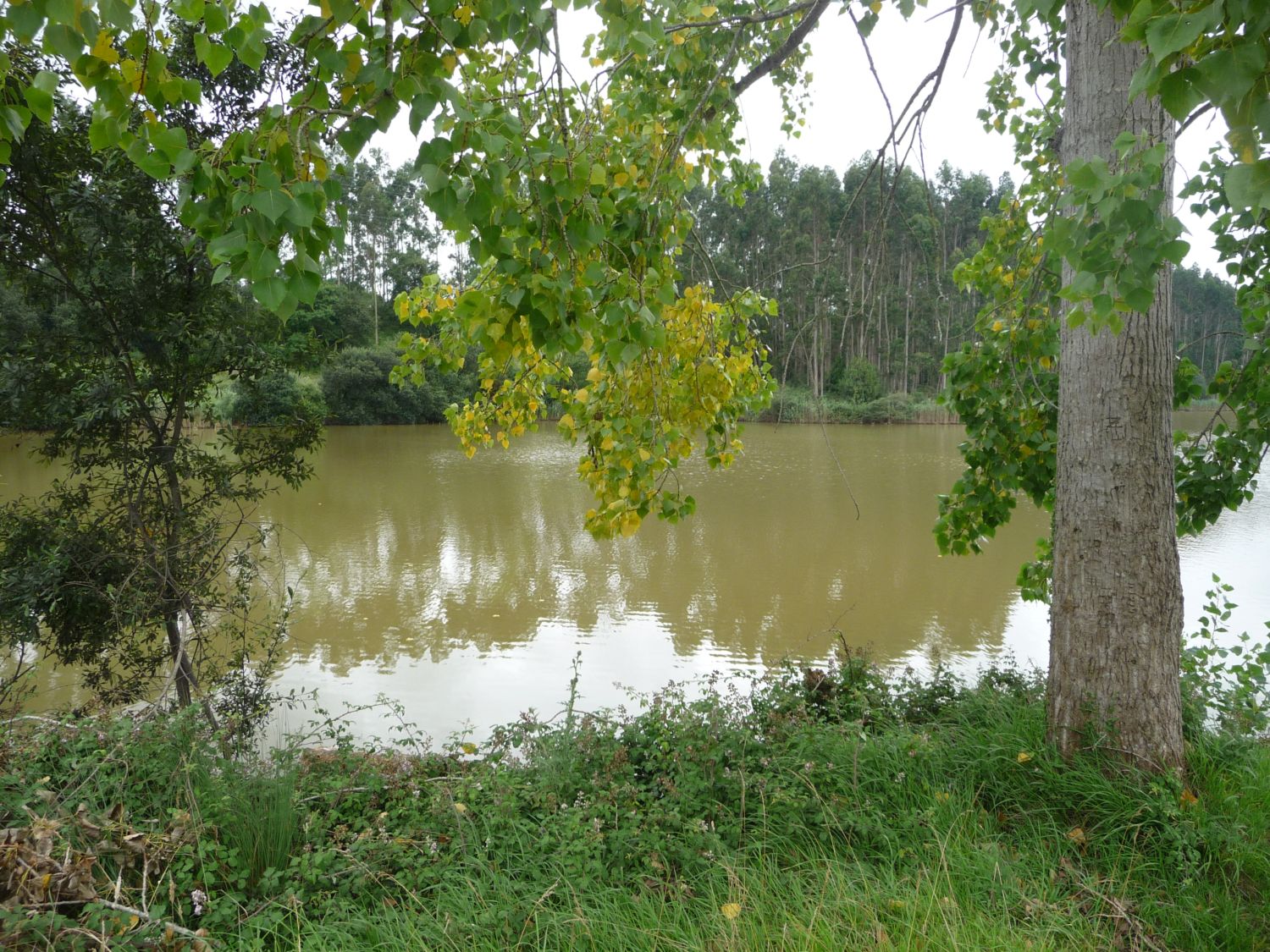 7
EL SILENCIO
EN EL SILENCIO de la noche siempre se manifestó DIOS.              En el silencio de la noche resonó para siempre la Palabra de Dios hecha carne.
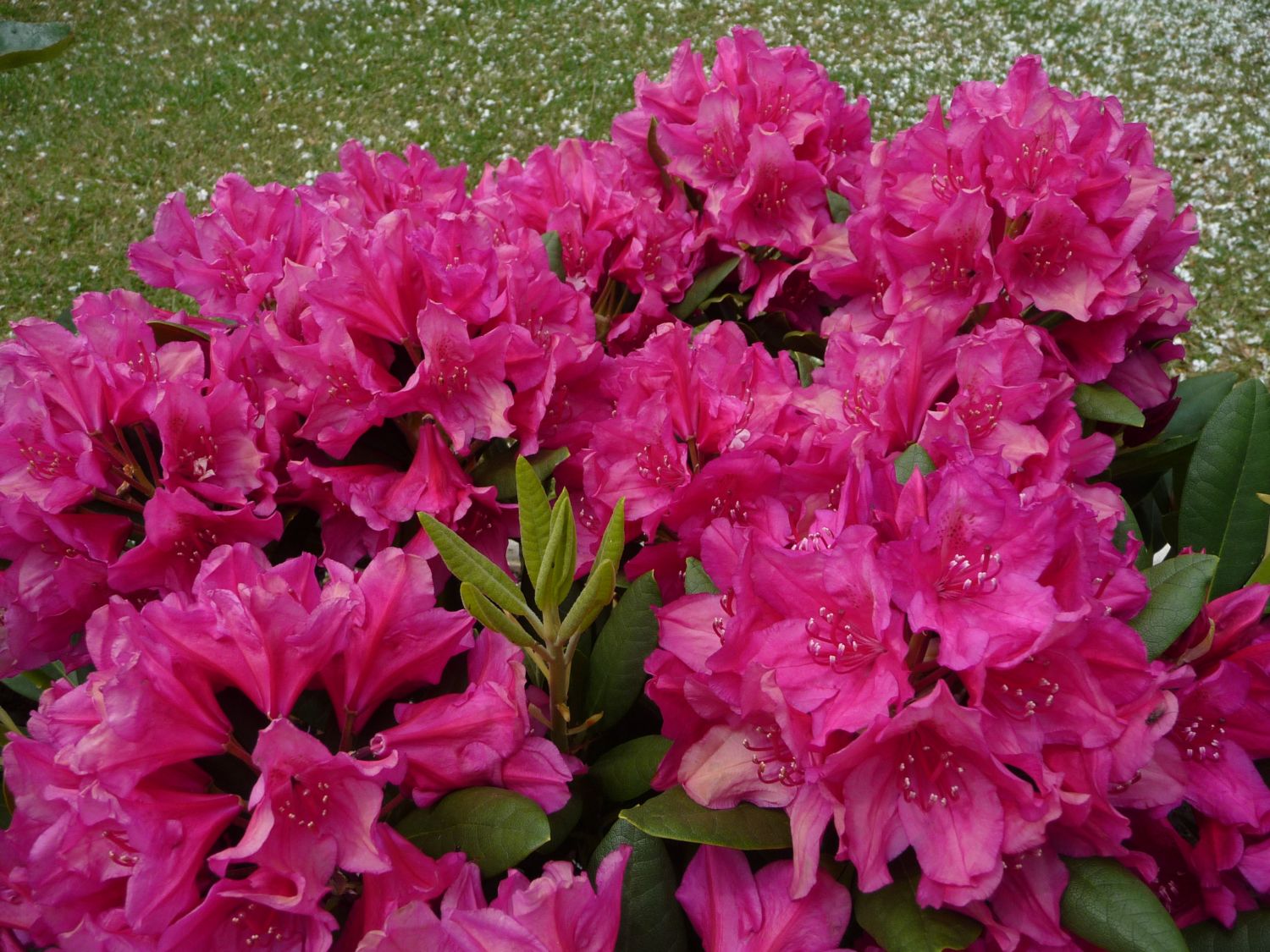 8
EL GOZO
SENTIMIENTO HONDO DE ALEGRÍA, el gozo por el Señor que viene, por el Dios que se acerca. El gozo y la alegría “como gozan al segar”.
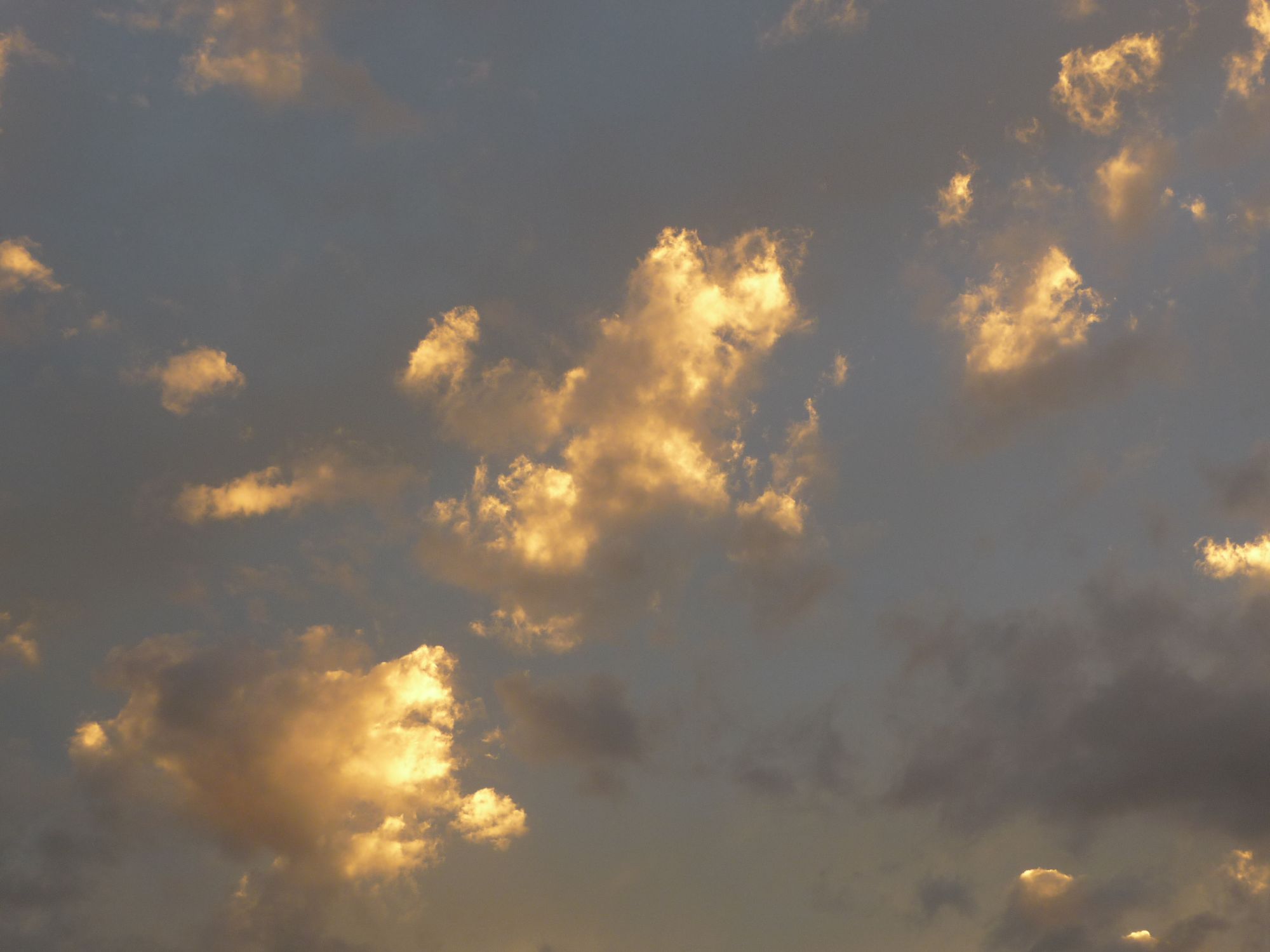 9
LA  LUZ
LA LUZ DEL PUEBLO QUE CAMINABA EN TINIEBLAS,                     que habitaba en tierras de sombras y se vio envuelto en la gran LUZ del alumbramiento del SEÑOR.
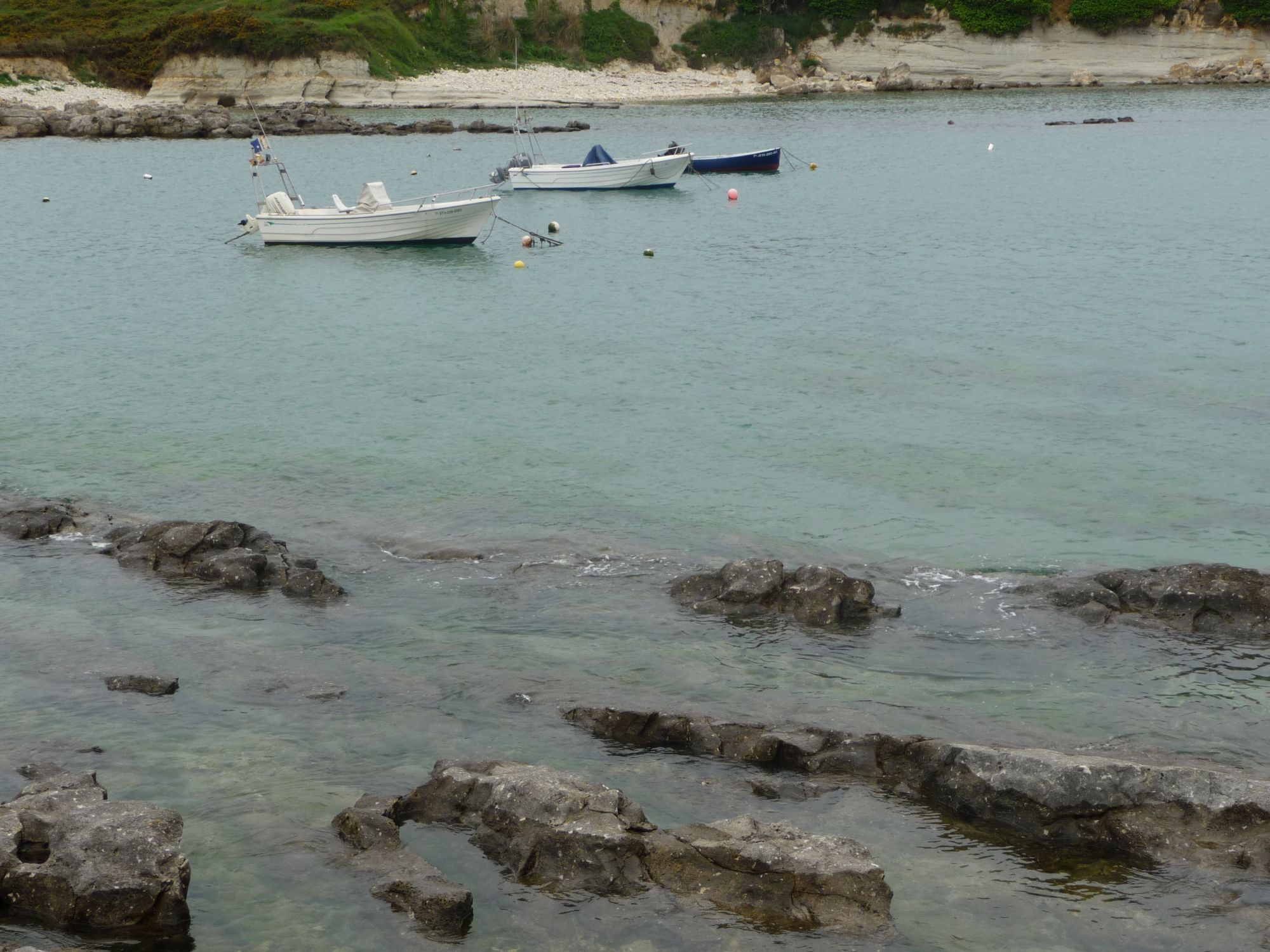 10
LA PAZ
LA PAZ QUE ES EL DON DE LOS DONES DEL SEÑOR,       el anuncio y certeza de que QUIEN viene es el PRÍNCIPE de la PAZ.
TODOS ESTOS LUGARES Y SÍMBOLOS
CONDUCIRÁN
AL PESEBRE DE BELÉN, LA GRAN REALIDAD
Y LA GRAN METÁFORA DEL  ADVIENTO
A.A.L. (2015)
Los textos son de Jesús de las Heras Muela, director de ECCLESIA y de ECCLESIA Digital
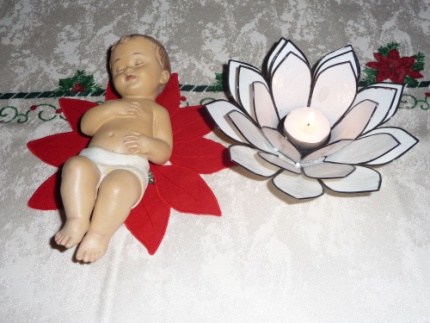 Imágenes propias y de internet